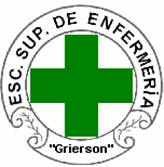 ESCUELA SUPERIOR DE ENFERMERIA “CECILIA GRIERSON”
PROCESO DE ATENCIÓN DE ENFERMERÍA
Intervenciones de Enfermería en la administración de fármacos
Integrantes del grupo: 
-
-
-
-
-
-
-
TITULO
CASO
DIAGNÓSTICO
FUNDAMENTACIÓN
TRATAMIENTO FARMACOLOGICO
DROGAS
FUNDAMENTACIÓN
TRATAMIENTO FARMACOLOGICO
EFECTO FARMACOLÓGICO
TRATAMIENTO FARMACOLOGICO
EFECTOS ADVERSOS
TRATAMIENTO FARMACOLOGICO
INTERVENCIONES DE ENFERMERÍA
TRATAMIENTO FARMACOLOGICO
INTERVENCIONES DE ENFERMERÍA
CONCLUSIÓN